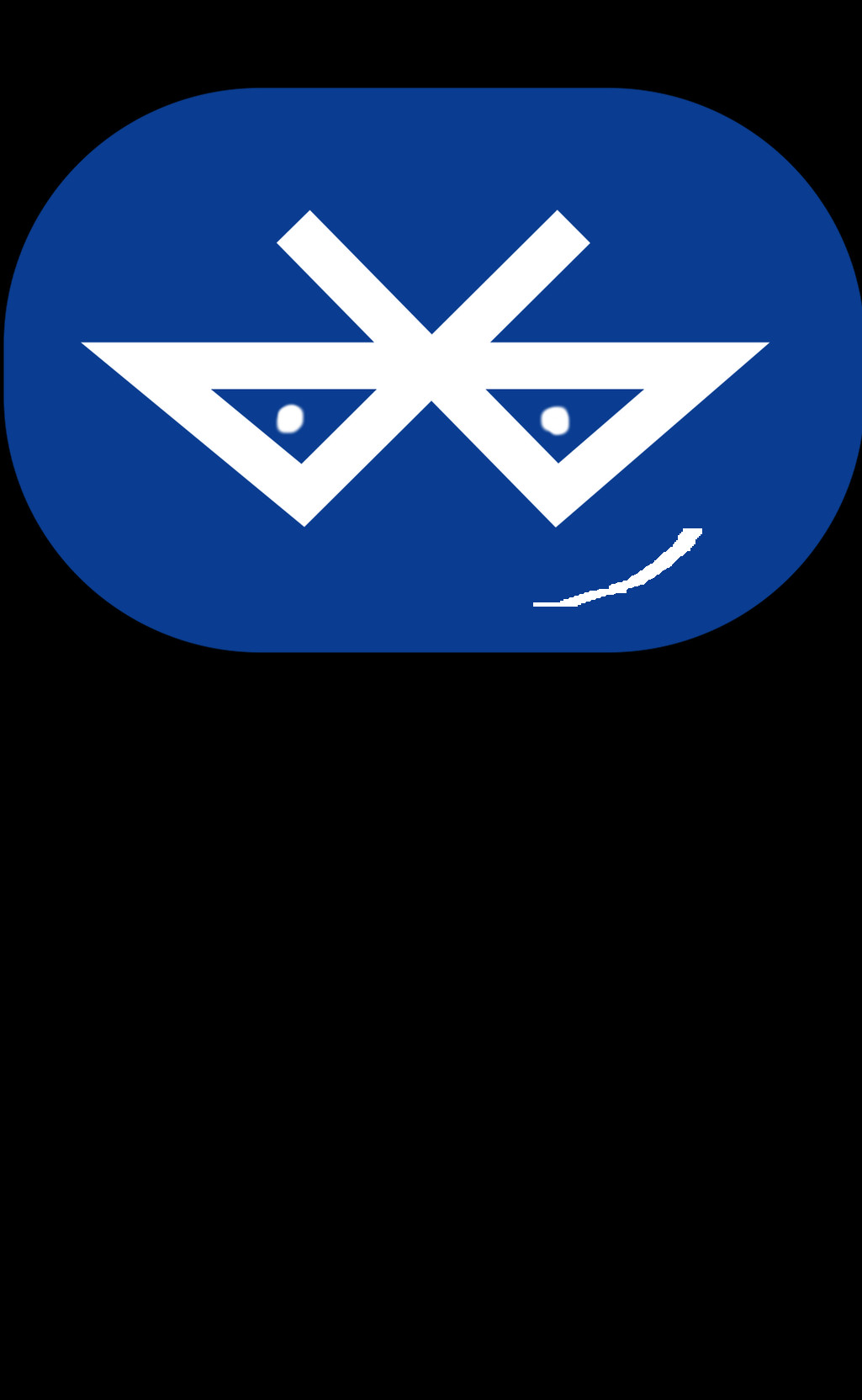 BLuEye
Advisor: Professor Ganz
1
Team Members
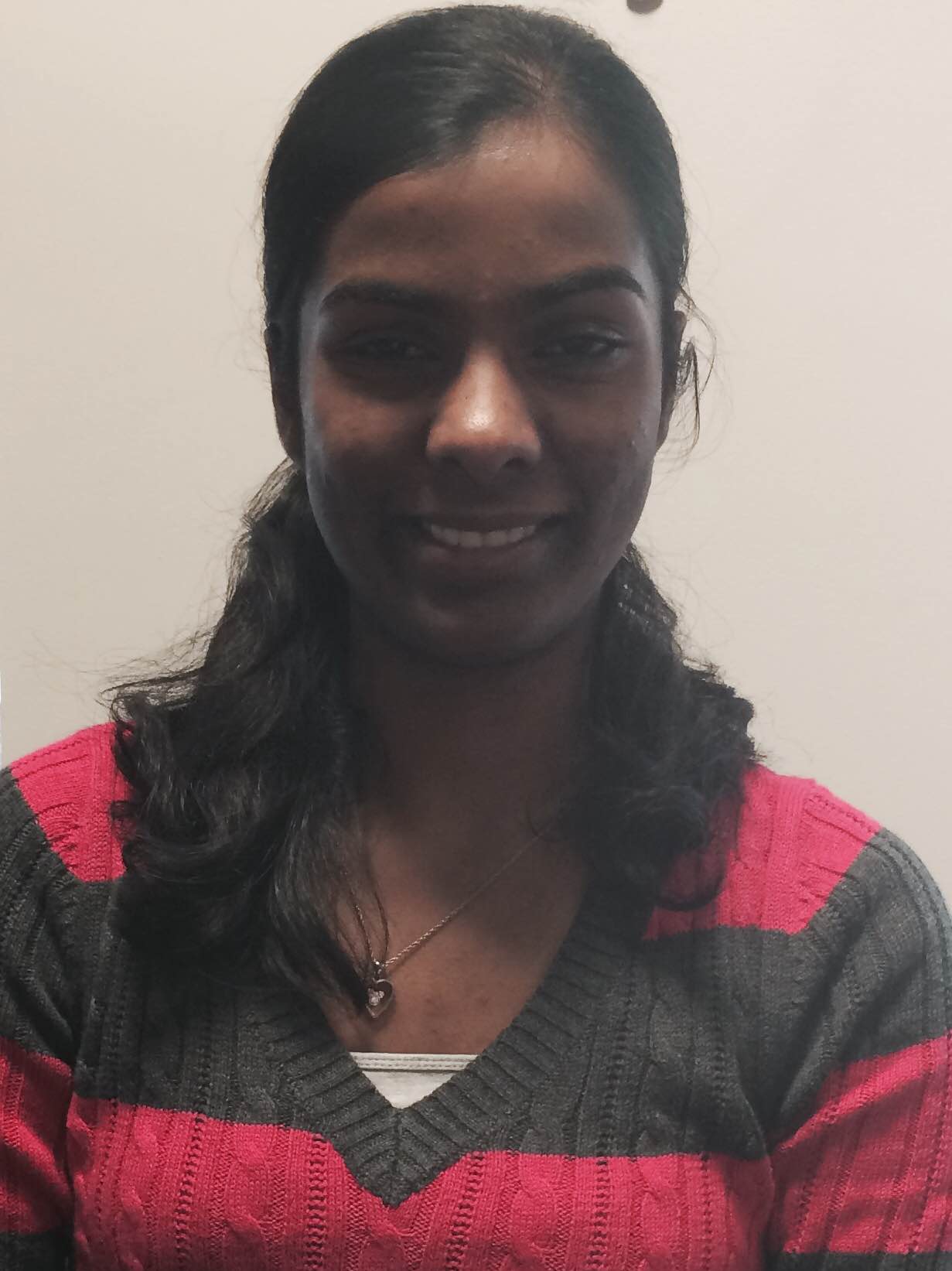 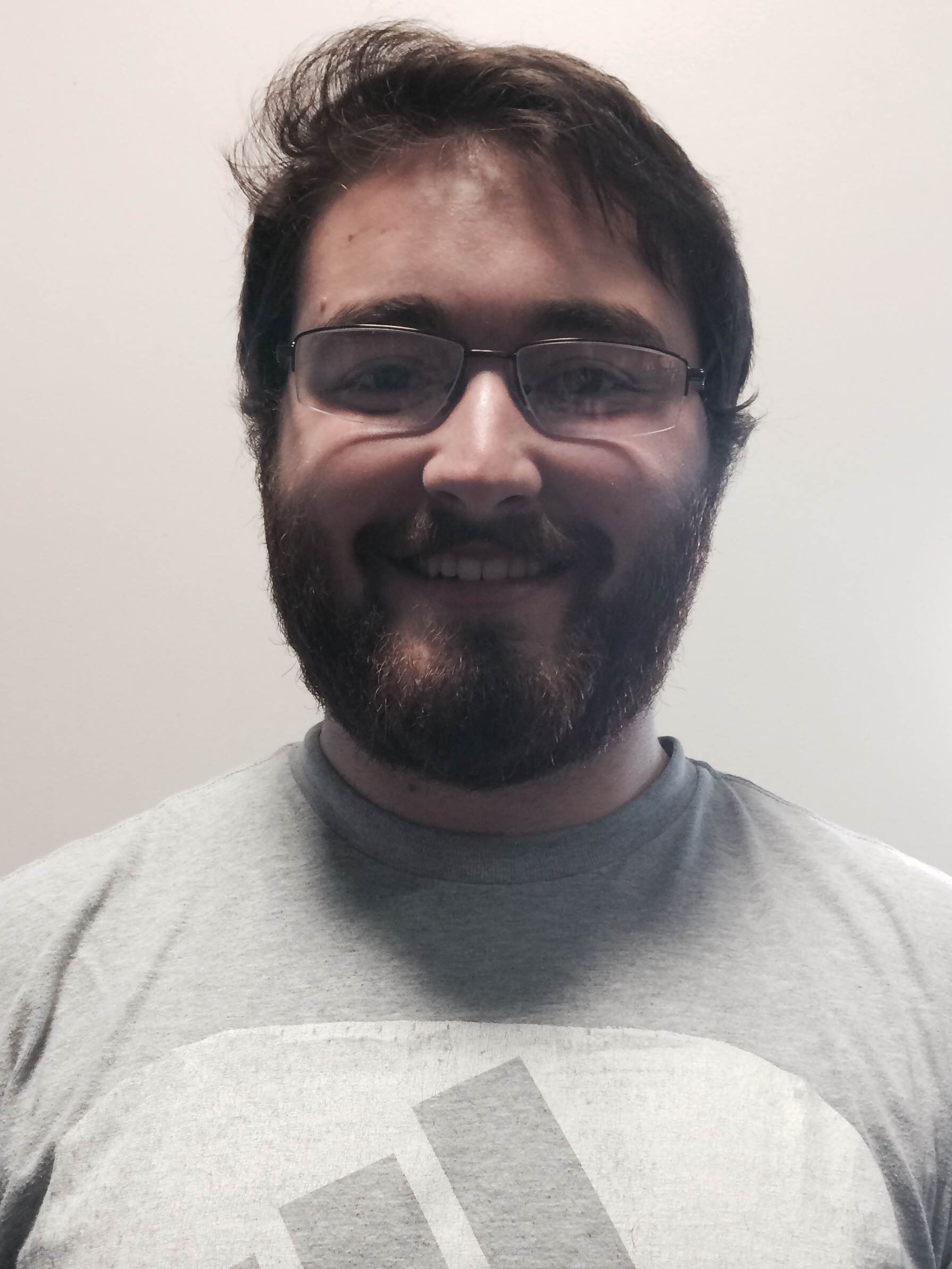 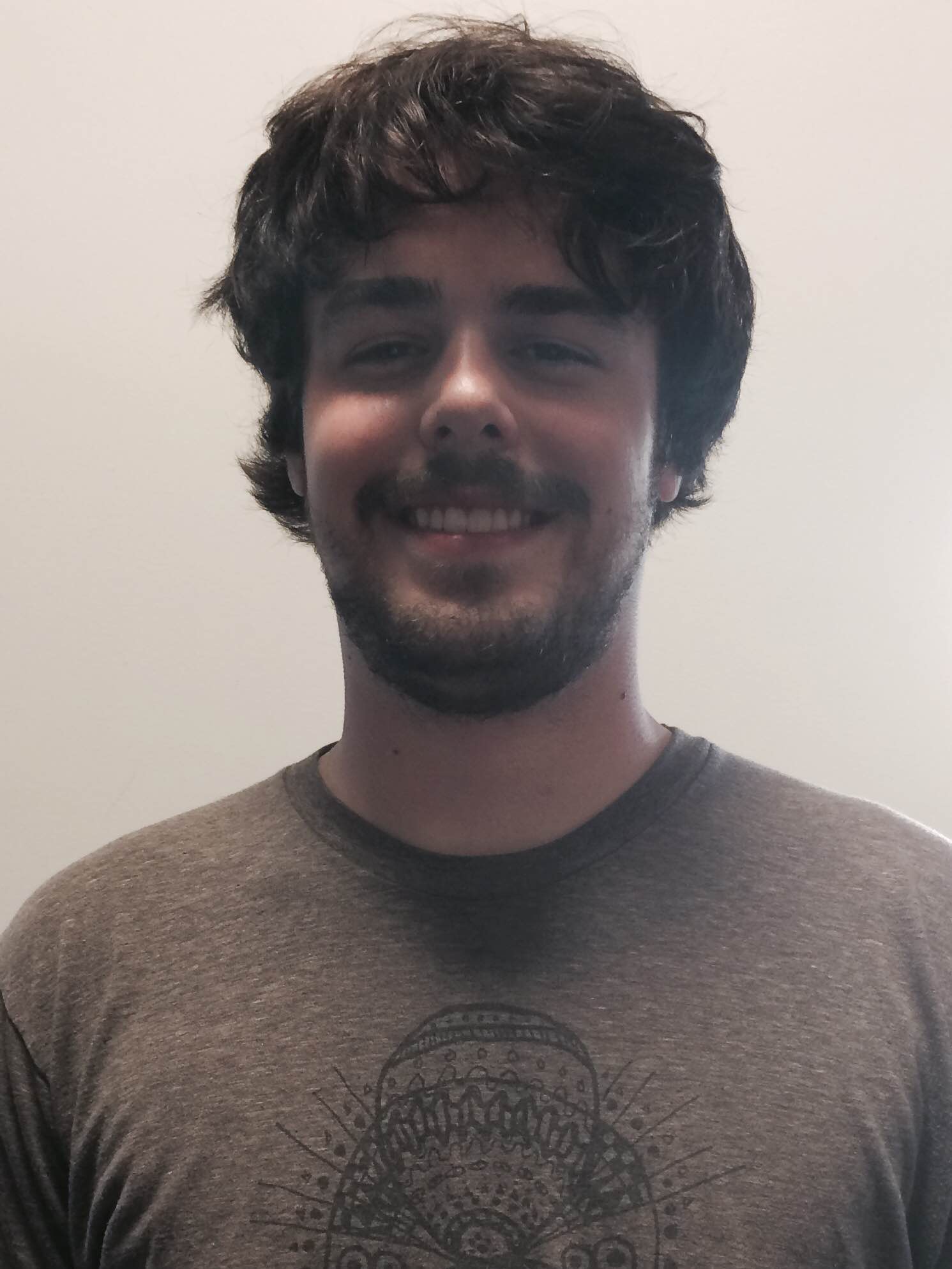 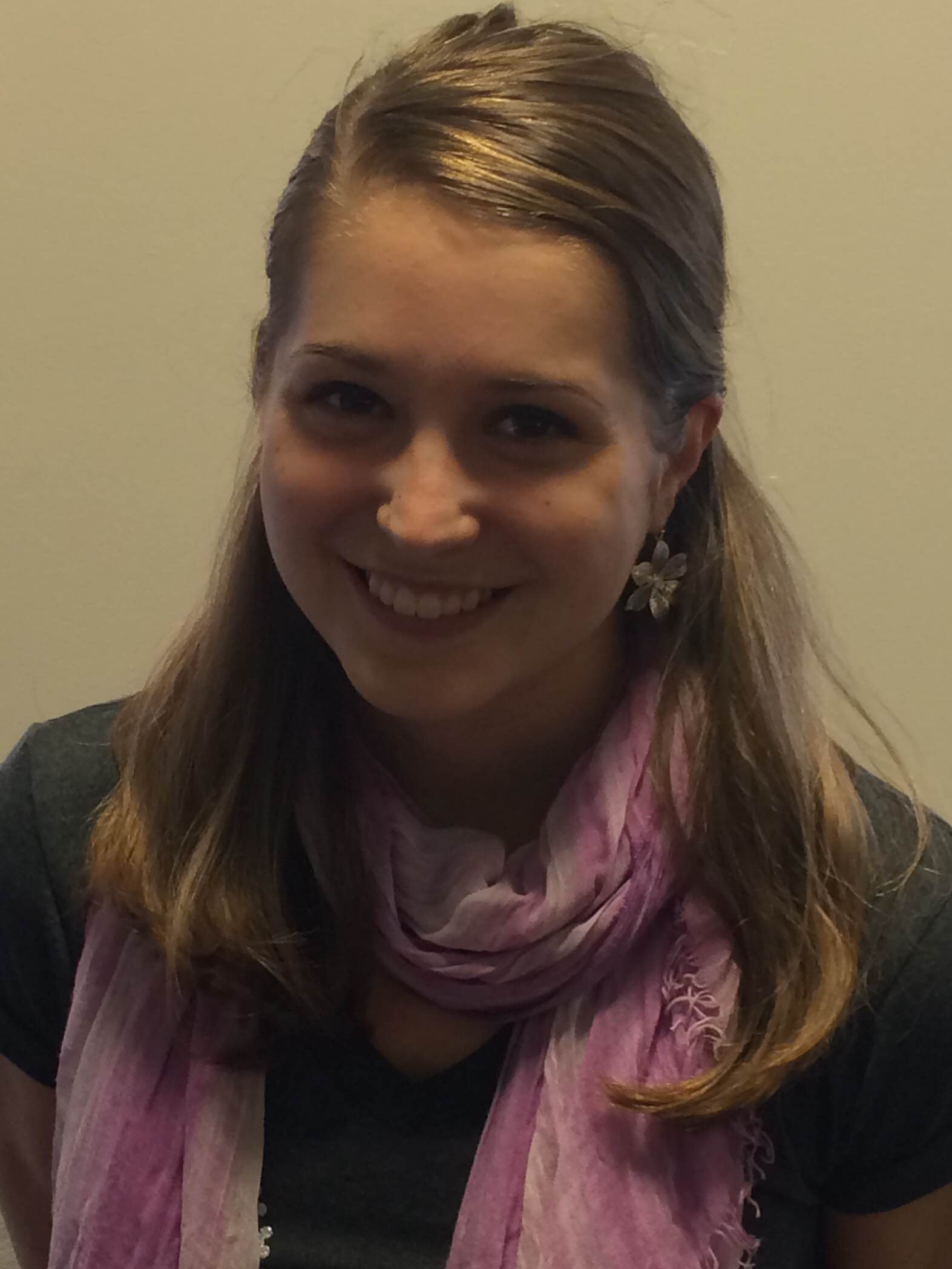 Tom Kelly, EE
Integration of subsystems, Localization methods
Steve Fialli, EE
RSSI Characterization,
Localization methods,
Indoor Beacon Deployment
Krista Lohr, CSE
Outdoor Voice Instructions, Accessibility
Divya Reddy, CSE
Indoor Voice Instructions, Indoor Map Integration
2
BLuEye
System of short and long range Bluetooth Low Energy (BLE) beacons set up in Marcus Hall and Engineering Quad.
BLE compatible device application communicates with beacons.
Vision Free User Interface
Localization calculated using 
RSSI values from beacons
Algorithms in application compute shortest path to destination.
Translated to voice instructions.
Steve
3
Scenario
User arrives in environment covered by our system and opens device application
User navigates application using assistive technology (i.e. Voiceover) and chooses from a list of destinations (indoor or outdoor).
User receives frequent voice instructions to direct toward destination.
Instructions include direction and distance.
Notification when user arrives at destination.
Tom
4
System Design 
Overview
5
Indoor Block Diagram
Real Time
Visionless User Interface
Gimbal Series 10 BLE Beacon
User
Voiceover
choose
destination
Shortest Path Algorithm
Localization
Instruction Generation
user location
Offline
Digital Space
Gimbal RSSI Characterization
Steve, Tom, Divya
6
Indoor Navigation Choices
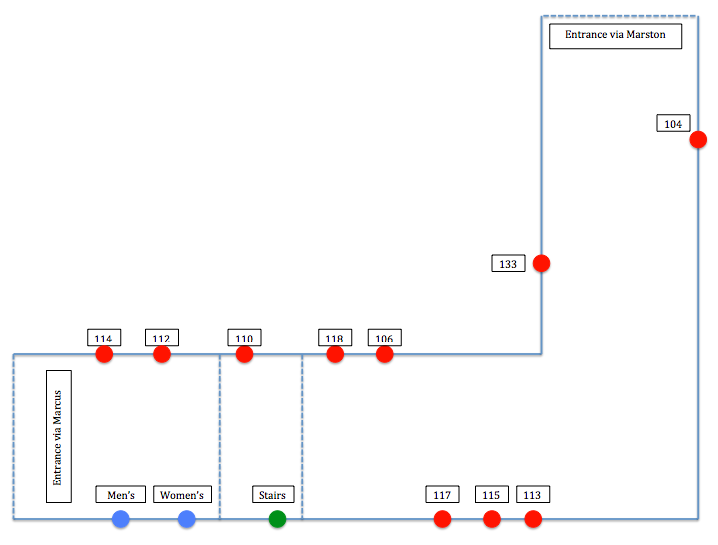 Divya
7
Indoor Navigation UI Interface
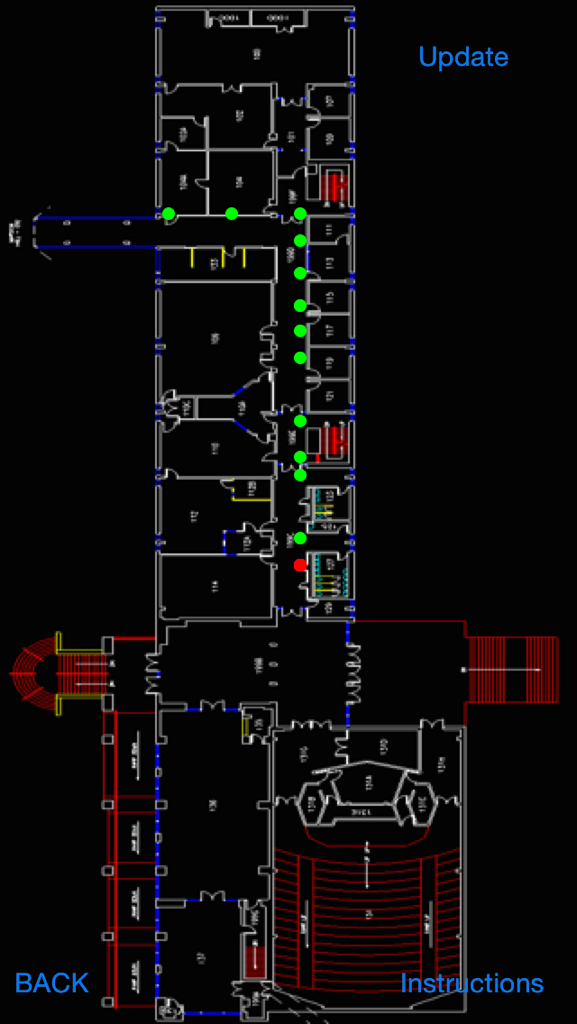 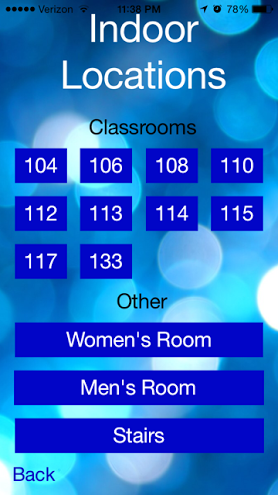 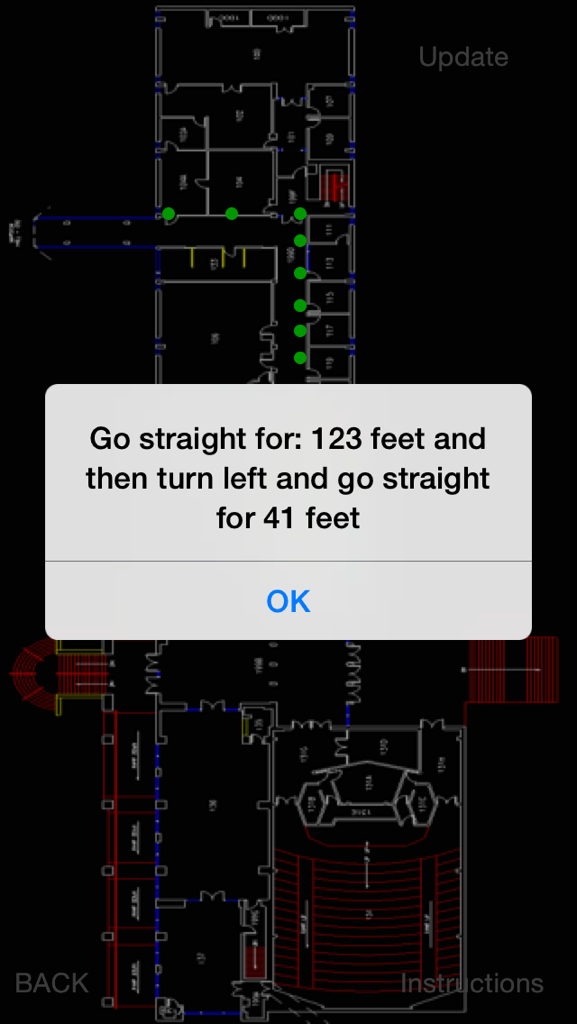 Divya
8
Outdoor Block Diagram
Real Time
Visionless User Interface
Estimote BLE Beacon
User
GPS
Voiceover
choose
destination
Shortest Path Algorithm
Localization
Instruction Generation
user location
Offline
Estimote RSSI Characterization
Krista
9
Outdoor Navigation UI Interface
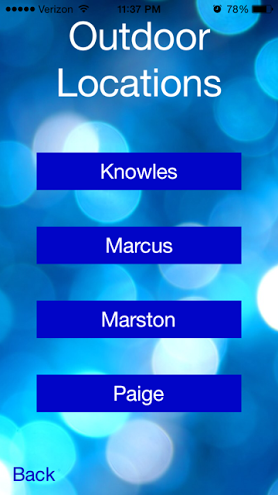 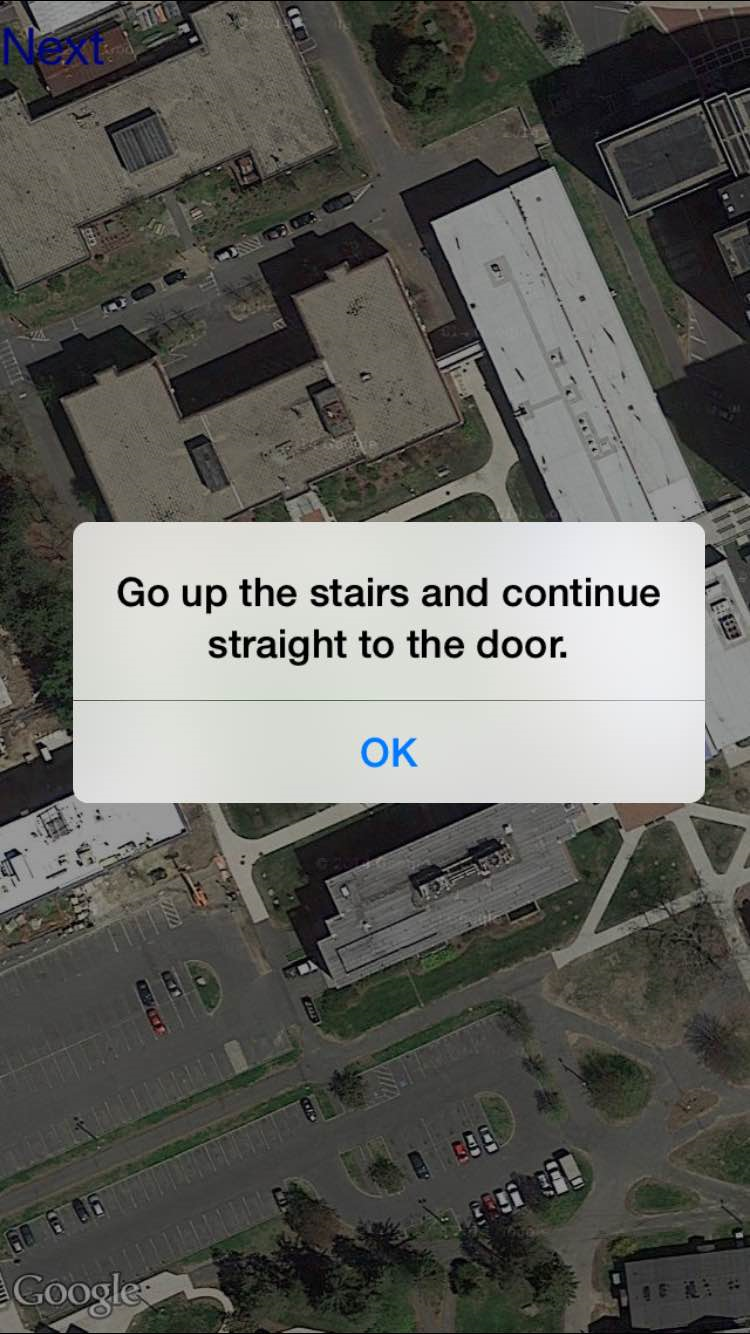 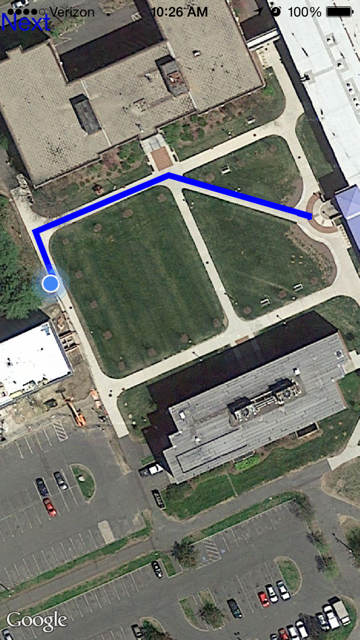 Krista
10
Accessibility Using Voiceover
Title
Voiceover reads the label 
ex. “Outdoor Locations”

Buttons
Voiceover reads button label + “button”
ex. “Marcus button”
A hint is given to let user know what button does
ex. “Choose Marcus as outdoor destination.”
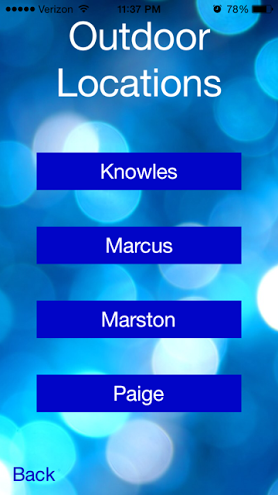 Krista
11
Proposed CDR Deliverables
Indoor System
Program shortest path algorithm in Objective-C
Instruction generation
Voiceover
User location (localization) complete
Improved accuracy with RSSI values
Outdoor System
Estimote RSSI Characterization
Localization complete
Instruction generation
Voiceover
Steve, Tom, Divya, Krista
12
Demo Time
13
FDR Deliverables
Deploy Estimote beacons in the lobby Marcus
Optimize Localization: Indoor & Outdoor
Smooth Transition between Indoor and Outdoor
Real Time Navigation Instruction Accuracy both Indoor and Outdoor
Additional Testing to improve accuracy
14
Individual Responsibilities
Krista:
Improve Real Time Navigation Instructions for Outdoor
  Divya:
Improve Real Time Navigation Instructions for Indoor
15
Individual Responsibilities
Steve:
Optimize Outdoor Localization
Smooth Transition between Indoor and Outdoor
  Tom:
Optimize Indoor Localization
Deploy Estimote Beacons in the lobby of Marcus
16
Questions?
17
RSSI Characterization
General model for characterizing RSSI values

	RSSI[dBm] = -10nlog(d) +A[dBm]
		
		d = distance from beacon
		n = constant dependent on environment
		A[dBm] = RSSI value measured 1 meter from 
beacon
“Trilateration Based Localization Algorithm for Wireless Sensor Network”
http://www.ijisme.org/attachments/File/v1i10/J04470911013.pdf
Oguejiofor O.S., Aniedu A.N., Ejiofor H.C., Okolibe A.U.
18
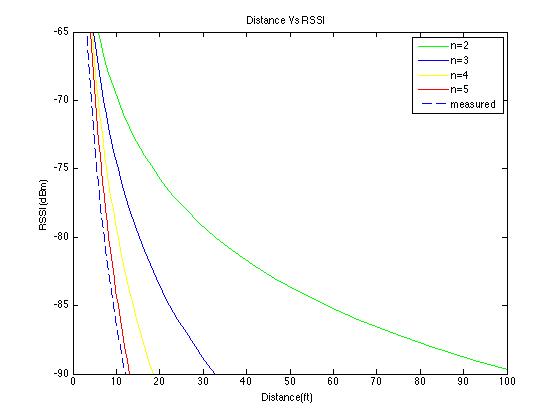 RSSI characterization
19
[Speaker Notes: RSSI vs Distance]
RSSI Data
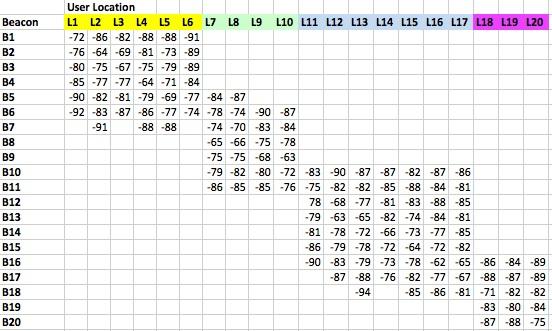 RSSI characterization
20
Outdoor (Estimote) Beacons
Indoor (Gimbal) Beacons
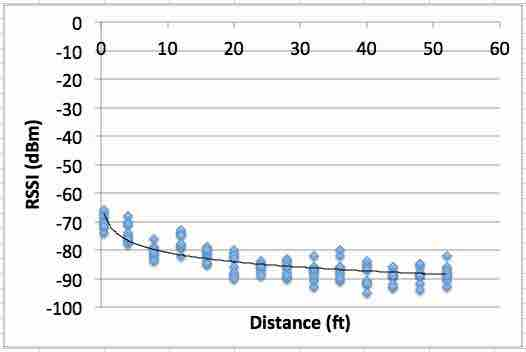 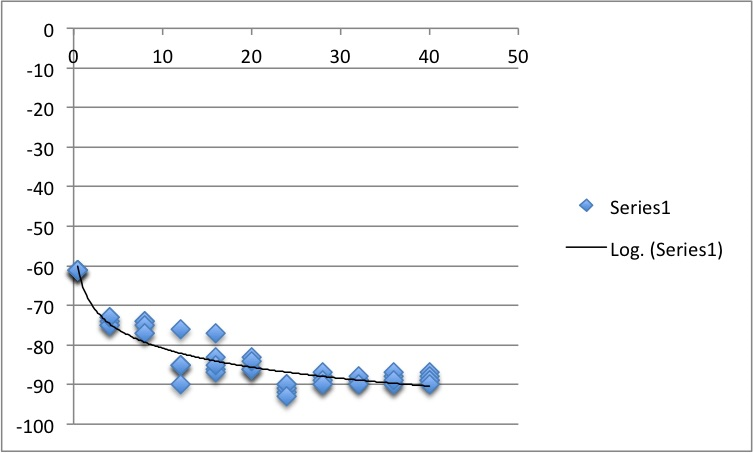 n = 2.78
n = 3.28 ?
21